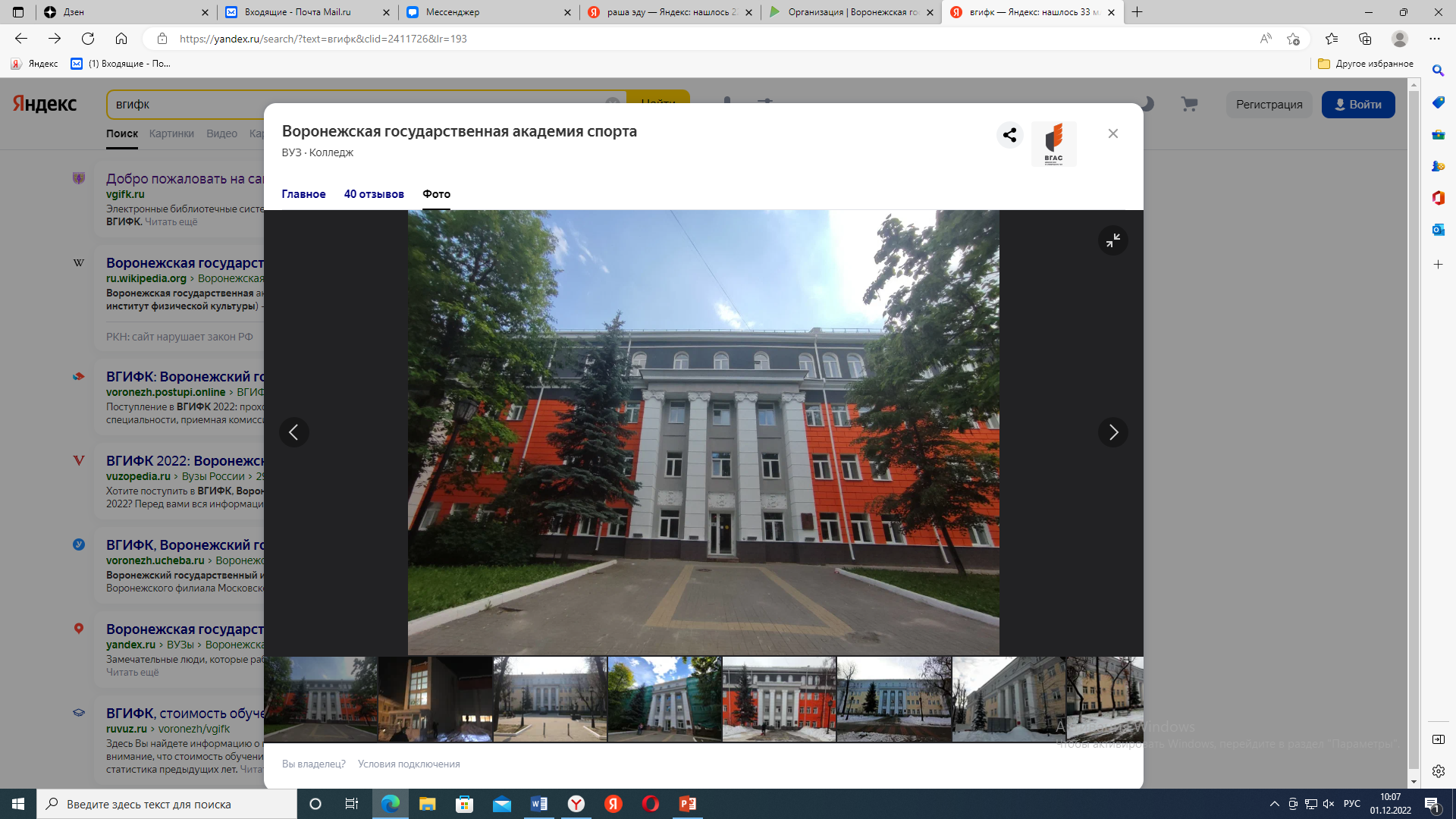 ВОРОНЕЖСКАЯ ГОСУДАРСТВЕННАЯ АКАДЕМИЯ СПОРТА
ДЕНЬ ОТКРЫТЫХ ДВЕРЕЙ
УРОВНИ ОБРАЗОВАНИЯ ФГБОУ ВО «ВГАС»
Среднее профессиональное образование - КОЛЛЕДЖ
Высшее образование - БАКАЛАВРИАТ
Высшее образование - МАГИСТРАТУРА
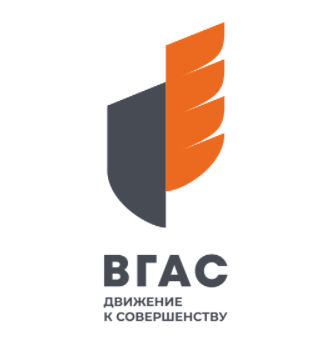 Высшее образование – подготовка кадров высшей квалификации (АСПИРАНТУРА)
Обучение в ВУЗе
КОЛЛЕДЖ
Физическая культура
Адаптивная физическая культура
Обучение в ВУЗе
БАКАЛАВРИАТ
Психолого-педагогическое образование
Физическая культура для лиц с отклонениями в состоянии здоровья (адаптивная физическая культура)
Физическая культура
Спорт
Рекреация и спортивно-оздоровительный туризм
физкультурное образование, 
физкультурно-оздоровительные технологии,
оздоровительные виды аэробики и гимнастики
Менеджмент
спортивно-оздоровительный туризм
легкая атлетика, лыжные гонки, пулевая стрельба, баскетбол, волейбол,
футбол, гимнастика, спортивная борьба,
каратэ
психология и педагогика дошкольного образования
менеджмент
в спортивной индустрии
адаптивное физическое воспитание,
физическая реабилитация
Обучение в ВУЗе
МАГИСТРАТУРА
Физическая культура для лиц с отклонениями в состоянии здоровья (адаптивная физическая культура)
Спорт
Физическая культура
АСПИРАНТУРА
5.8.5 Теория и методика спорта
5.8.6 Оздоровительная и адаптивная физическая культура
5.8.4 Физическая культура и профессиональная физическая подготовка
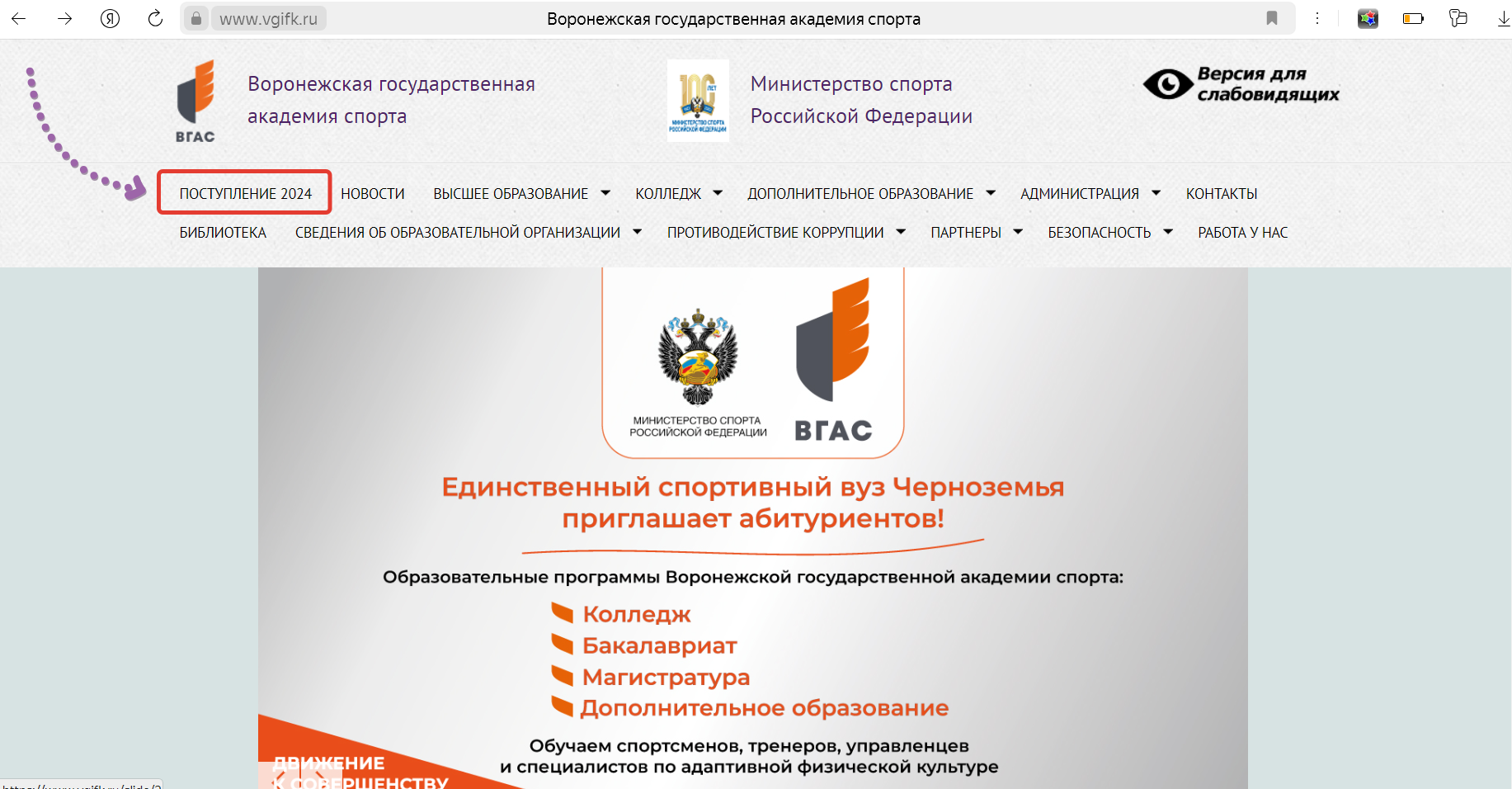 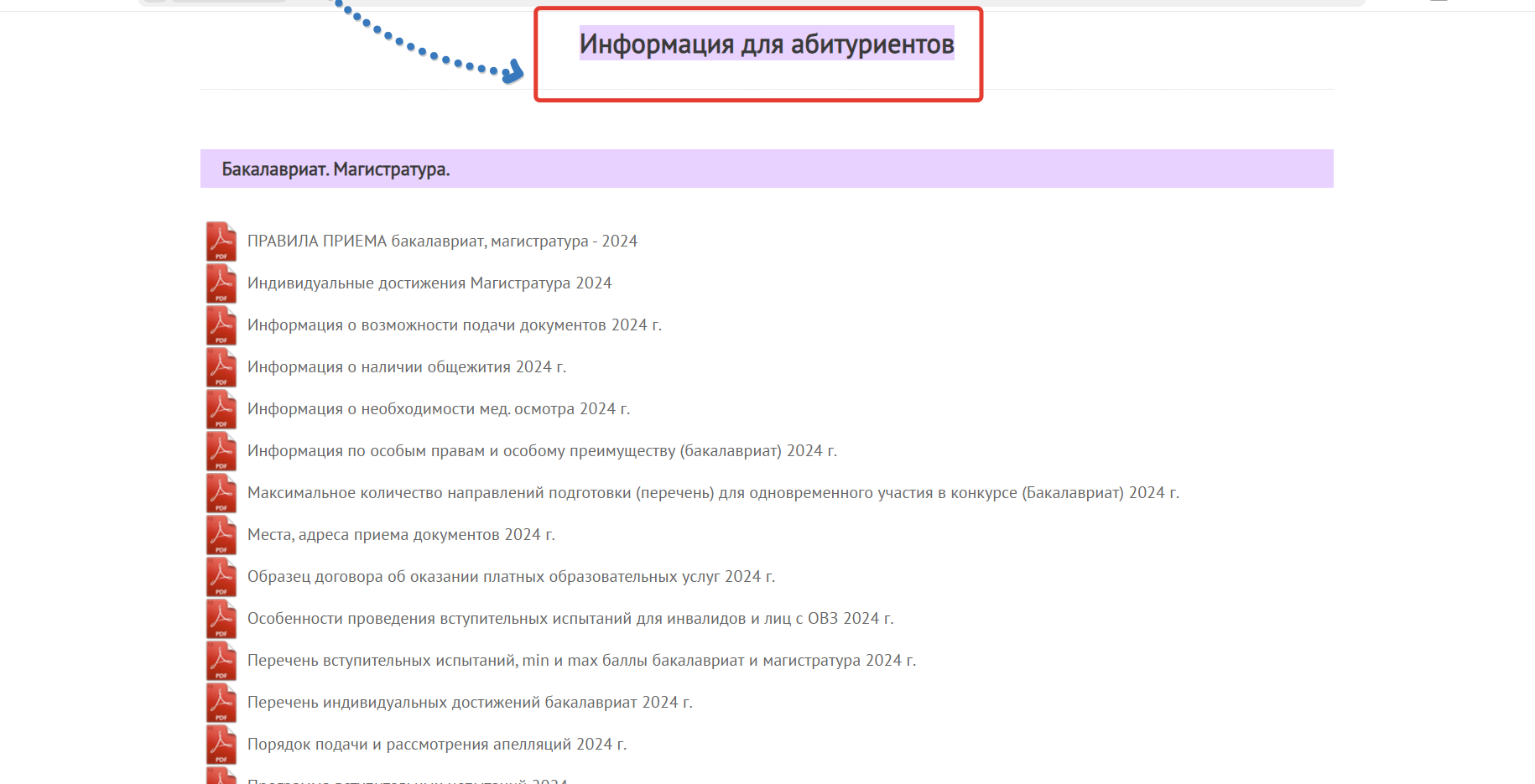 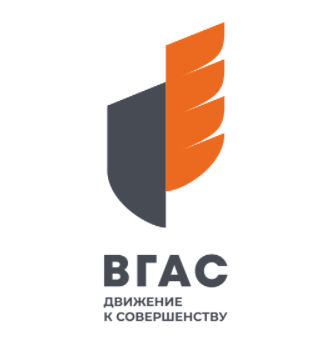 Прием документов в академию будет осуществляться следующими способами:

1)лично поступающим;

2) через операторов почтовой связи общего пользования;


3) посредством Суперсервис «Поступление в вуз онлайн», который находится на едином портале государственных услуг Российской Федерации
https://www.gosuslugi.ru
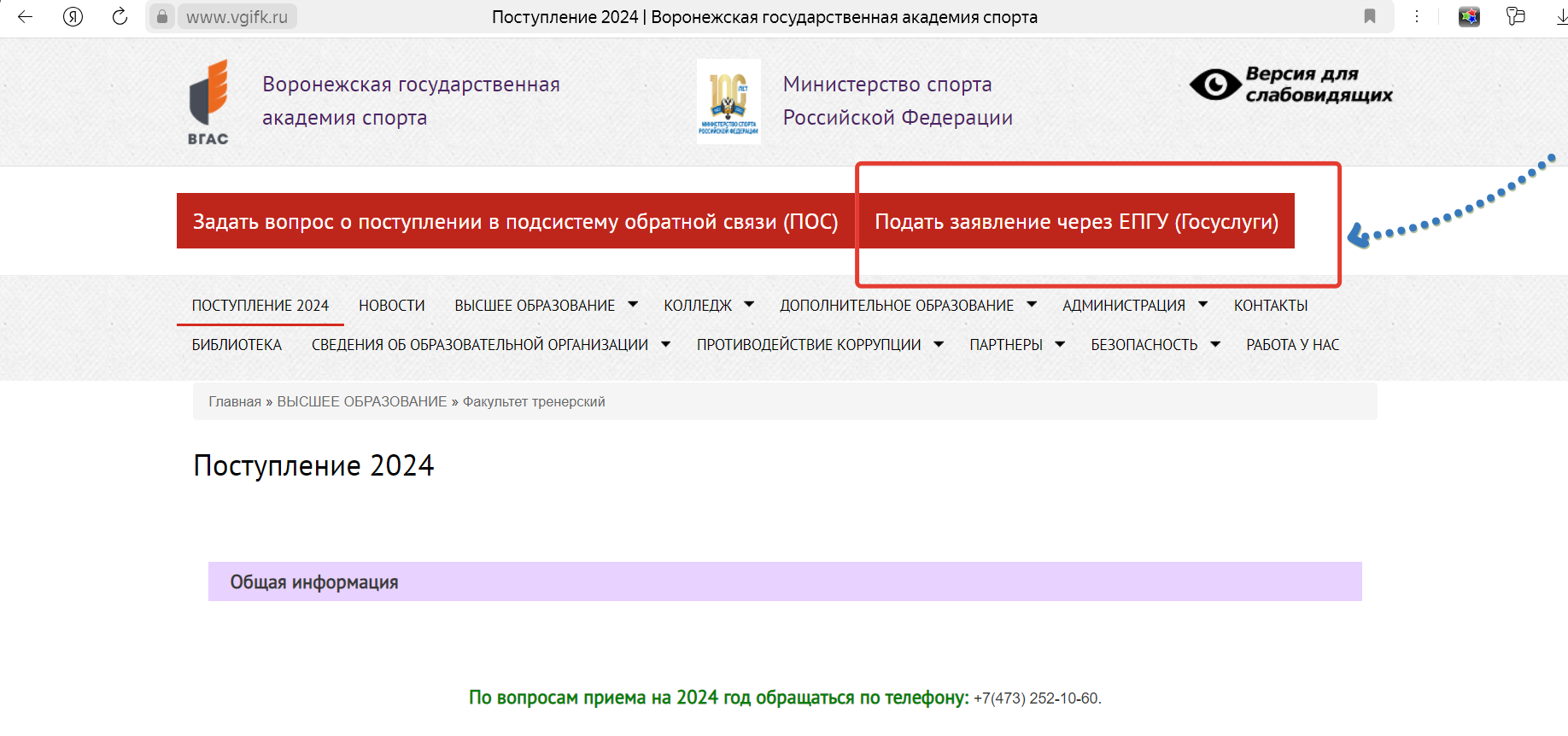 Согласно части 2 статьи 70 Федерального закона «Об образовании» результаты единого государственного экзамена при приеме в 2025 году действительны за 
2021, 2022, 2023, 2024 и 2025 г.
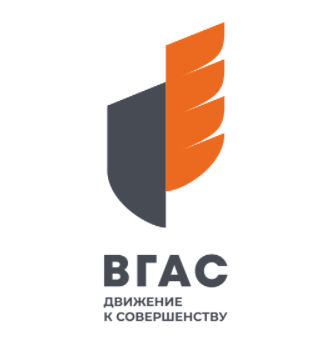 В соответствии с изменениями в Порядке приема и проектом расписания ЕГЭ – 2025, 
выпускникам прошлых лет 
необходимо заявиться на сдачу ЕГЭ 
до 1 февраля 2025 года
в центрах сдачи единого государственного экзамена по месту жительства 
(при себе иметь: паспорт, СНИЛС и документ об образовании).
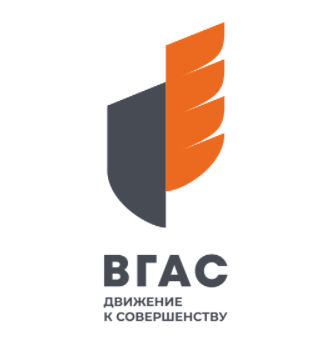 ФГБОУ ВО «ВГАС» проводит однопрофильный 
конкурс при приеме по следующим условиям поступления на обучение:

	1) раздельно по очной и заочной формам обучения;
	
	2) раздельно:
    	 а) в рамках контрольных цифр;
    	 б) по договорам об оказании платных образовательных услуг;

3) в рамках контрольных цифр раздельно:
          а) на места в пределах целевой квоты – размер будет зависеть от выделенных мест, установленный Правительством РФ;
          б) на места в пределах особой квоты – устанавливается в размере не менее 10% от объема бюджетных мест по каждому направлению подготовки;
          в) на места в пределах отдельной квоты – устанавливается в размере не менее 10% от объема бюджетных мест по каждому направлению подготовки;
         г) на основные места в рамках контрольных цифр – оставшиеся после распределения на выше указанные квоты.
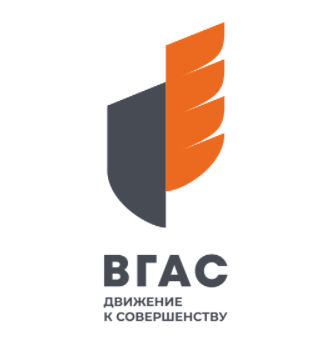 Условия поступления лиц, поступающих по квотам:
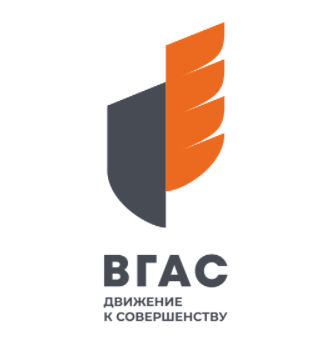 В особую квоту входят следующие категории абитуриентов:
дети-инвалиды, инвалиды I и II групп, инвалиды с детства, инвалиды вследствие военной травмы или заболевания, полученных в период прохождения военной службы, дети-сироты и дети, оставшиеся без попечения родителей, а также лица из числа детей-сирот и детей, оставшихся без попечения родителей, а также ветераны боевых действий.
По целевой квоте могут поступать абитуриенты, если:
Поступающий подал в академию заявление о приеме для участия в конкурсе на места в пределах целевой квоты и одновременно заявку на заключение целевого договора заказчику целевого обучения, содержащей согласие на заключение договора о целевом обучении. 
Вся информация о целевом приеме размещается на платформе «Работа в России». При приеме на целевое обучение поступающий участвует в конкурсе на места в пределах целевой квоты только в одной организации высшего образования и указывает в заявлении о приеме только одного заказчика целевого обучения.
Условия поступления лиц, поступающих по квотам:
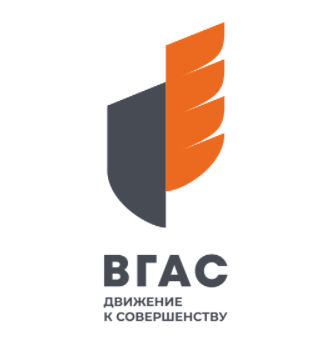 На места в пределах отдельной квоты принимаются:

                 1) Герои Российской Федерации, лица, награжденные тремя орденами Мужества; 
                  2) граждане, проходящие (проходившие) военную службу в Вооруженных Силах Российской Федерации, граждане, проходящие (проходившие) военную службу (службу) в войсках национальной гвардии Российской Федерации, в воинских формированиях и органах, указанных в пункте 6 статьи 1 Федерального закона от 31 мая 1996 года № 61-ФЗ «Об обороне», при условии их участия в специальной военной операции на территориях Украины, Донецкой Народной Республики, Луганской Народной Республики, Запорожской области и Херсонской области и (или) выполнения ими задач по отражению вооруженного вторжения на территорию Российской Федерации, в ходе вооруженной провокации на Государственной границе Российской Федерации и приграничных территориях субъектов Российской Федерации, прилегающих к районам проведения специальной военной операции на территориях Украины, Донецкой Народной Республики, Луганской Народной Республики, Запорожской области и Херсонской области, находящиеся (находившиеся) на указанных территориях служащие (работники) правоохранительных органов Российской Федерации, граждане, выполняющие (выполнявшие) служебные и иные аналогичные функции на указанных территориях;
                 3) граждане, призванные на военную службу по мобилизации в Вооруженные Силы Российской Федерации, граждане, заключившие контракт о добровольном содействии в выполнении задач, возложенных на Вооруженные Силы Российской Федерации или войска национальной гвардии Российской Федерации, при условии их участия в специальной военной операции на территориях Украины, Донецкой Народной Республики, Луганской Народной Республики, Запорожской области и Херсонской области и (или) выполнения ими задач по отражению вооруженного вторжения на территорию Российской Федерации,
Условия поступления лиц, поступающих по квотам:
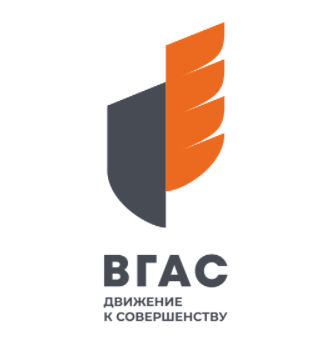 На места в пределах отдельной квоты принимаются:

в ходе вооруженной провокации на Государственной границе Российской Федерации и приграничных территориях субъектов Российской Федерации, прилегающих к районам проведения специальной военной операции на территориях Украины, Донецкой Народной Республики, Луганской Народной Республики, Запорожской области и Херсонской области, граждане, заключившие контракт (имевшие иные правоотношения) с организацией, содействующей выполнению задач, возложенных на Вооруженные Силы Российской Федерации, при условии их участия в специальной военной операции на указанных территориях;
        4) лица, принимавшие в соответствии с решениями органов государственной власти Донецкой Народной Республики, Луганской Народной Республики участие в боевых действиях в составе Вооруженных Сил Донецкой Народной Республики, Народной милиции Луганской Народной Республики, воинских формирований и органов Донецкой Народной Республики и Луганской Народной Республики начиная с 11 мая 2014 года;
        5) дети лиц, указанных в пунктах 2 - 4 перечисленных выше;
        6) дети военнослужащих, сотрудников федеральных органов исполнительной власти и федеральных государственных органов, в которых федеральным законом предусмотрена военная служба, сотрудников органов внутренних дел Российской Федерации, сотрудников уголовно-исполнительной системы Российской Федерации, направленных в другие государства органами государственной власти Российской Федерации и принимавших участие в боевых действиях при исполнении служебных обязанностей в этих государствах.
Условия поступления лиц по программам бакалавриатана основные места в рамках контрольных цифр :
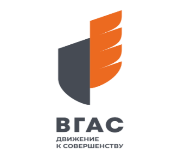 Обучение по договорам об оказании платных образовательных услуг
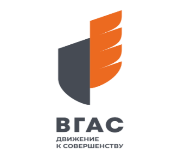 Кем могу стать?
Тренер по виду спорта
Преподаватель в колледже, вузе
Учитель физической культуры в школе
Тренер по фитнесу
Инструктор по физической культуре
Инструктор по физической реабилитации
Туристическая отрасль
Адаптивный спорт
БЛАГОДАРЮ ЗА ВНИМАНИЕ!

ЖДЕМ ВАС 
В ВОРОНЕЖСКОЙ  ГОСУДАРСТВЕННОЙ АКАДЕМИИ СПОРТА
Наш адрес: г. Воронеж, ул. Карла Маркса, д. 59  приемная комиссия (каб. № 115)
КОНТАКТЫ: 

8(4732) 80-02-71  доб. 105
Приемная комиссия
 ответственный секретарь приемной комиссии 
Татаринцева Ирина Александровна
                      заместитель ответственного секретаря приемной комиссии
Симонов Константин Викторович
E-mail: okko-vgas@yandex.ru
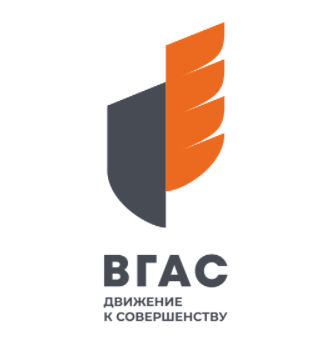